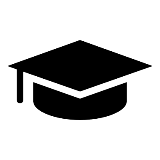 Педагогика и психологии высшего образованияРаздел II. Тема 8. Цифровая трансформация образовательного процесса
Кузьминич Татьяна Васильевна, 
кандидат педагогических наук, доцент
Вопросы:

Информационно-коммуникационные технологии в учебном процессе учреждений высшего образования. 
Электронные информационные ресурсы и сервисы в обеспечении учебного процесса учреждений высшего образования. 
Сетевые образовательные платформы и дидактические условия их эффективного применения в учебном процессе. 
Дидактические требования к разработке и использованию средств компьютерного обучения.
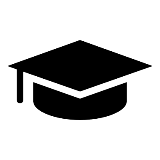 Литература
Березовин, Н. А. Педагогика высшей школы: теория. Хрестоматийные тексты. Творческие задания: учеб.-метод. пособие для магистрантов, аспирантов, преподавателей вузов: в 3 ч. / Н. А. Березовин, О. Л. Жук, Н. А. Цырельчук. – Минск : МГВРК, 2009. 

Использование информационно-коммуникационных технологий в системе высшего образования //THEORIA: журнал исследований в образовании. № 4 (9). - https://Theoriajournal.org. - Дата доступа: 22.10.2024

Жук, О, Л. Педагогическая подготовка студентов: компетентностный подход / О. Л. Жук. – Минск : РИВШ, 2009. – 363 с.
Зеер, Э. Ф. Модернизация профессионального образования: компетентностный подход / Э. Ф. Зеер, А. М. Павлова, Э. Э. Сыманкж. – М. : МПСИ, 2005. – 216 с.
Значение образования на современном этапе
обусловлено  его решающей ролью в развитии и воспроизводстве человеческого капитала, который становится в ведущей движущей силой устойчивого социально-экономического развития.
совокупности всех производительных качеств работника, включающих приобретенные знания и навыки, а также мотивацию и энергию (активность), которые могут использоваться в течение конкретного периода времени в целях производства товаров и услуг.
Вызовы времени и образование на современном этапе
глобализация и динамизм общественных процессов;

обострение глобальных проблем человечества;

ускорение темпов научно-технического прогресса и конкуренции стран за лидерство;

информатизация всех сфер жизни общества, включая образовательную среду;

социальная мобильность;

интенсивное появление новых профессий и обесценивание/изменение прежних;

массовость, непрерывность, интернационализация  образования; 

превращение образования   в сферу услуг,  расширение спектра  их предоставления;

традиционная (знаниевая) модель образовательного процесса уступает место инновационной  - компетентностной;

педагог  становится не транслятором истин и знаний, а выполняет роль фасилитатора (организует, сопровождает, консультирует) и др.
ЛИЧНОСТЬ в контексте запросов современного общества
Мобильная, адаптивная
Творческая (креативная) 
Созидающая, конструктивная
Стремящаяся к самообразованию и саморазвитию
Духовная, моральная, толерантная 
Ответственная
Коммуникативная 
Высококультурная
   Стрессоустойчивая 
				
			т.е. способная
жить, 
сосуществовать, 
работать, 
учиться
«Четыре столпа образования 
• Научиться познавать
 • Научиться делать (от квалификации к компетентности) 
• Научиться жить вместе, научиться жить с другими (открытие другого, стремление к достижению общих целей)
 • Учиться жить…»
(Жак Делор - президент Международной комиссии ЮНЕСКО по проблемам образования в XXI в.)
Модель развития белорусской экономики«Беларусь интеллектуальная» (2017-2040)
Главная движущая сила развития общества – человек-творец
Элементы модели:
Цифровизация экономики
Неоиндустриализация
Интеллектуализация общества
3 Этапа развития: (2018-2020)  -  2030)   -  2040)
1. Цифровой контур интеллектуальной экономики
2. Производственно-технологический контур (трансформация традиционных отраслей, наноиндустрия, биоиндустрия, роботизация, космос, энергетика будущего, аддитивные технологии (3Д-принтер), «умные» материалы, экология)
3. Социокультурный контур (здоровье и демография (компетентность личностного самосовершенствования); культура (ценностно-смысловая компетентность); ОБРАЗОВАНИЕ:
Подготовка новых специалистов для цифровой экономики (научно-техническая компетентность и мобильность кадров); подготовка новых ученых-новаторов
Построение компетентностно-ориентированного образовательного процесса:
Цифровой образовательного процесс
Всепроникающий образовательного процесс
Постоянный (непрерывный) образовательного процесс (на протяжении всей жизни)
Парадигма: от парадигмы запоминания – к парадигме мышления!!!
Принципы развития кадрового потенциала
Кооперация образования и науки («университет 3.0»)
Развитие способностей личности (творческих, изобретательских, предпринимательских)
Цифровизация образовательных технологий
Интеграция в мировые образовательные сети
Инновационное Образование-наука-производство – залог материального благосостояния и духовного расцвета белорусского общества, его поступательного развития
Электронные информационные ресурсы и сервисы в обеспечении учебного процесса учреждений высшего образования. 

Для информационной среды на современном этапе характерно: 
- интенсивное развитие цифровых технологий, 
 актуализация вопросов, связанных с авторскими  правами на источники информации (произведения печати и др.), 
 постоянный рост стоимости издательской продукции и ее невысокая тиражность, 
 смещение приоритетов обращения к источникам информации в пользу электронных форм,
 увеличение объемов электронных информационных ресурсов, разнообразие их репертуара, вариативность возможностей доступа к ним, 
 малочисленность национальных баз данных на белорусском электронном информационном  рынке; 
 корпоративность приобретения зарубежных баз данных для библиотек, учреждений образования и др.; 
 создание и использование ресурсов открытого доступа в сфере образование.
Лицензионные базы данных, приобретаемые учреждениями высшего образования Беларуси и учреждениями информационно-библиотечной сферы: (2015-2024 гг.)
на  иностранных языках:

EBSCO
Emerald
Cambridge Journals Online
ProQuest Dissertations & Theses 
БД Всемирного банка
OEСD iLibrary
Springer Journals и др.
на русском языке:

EastView
НЭБ «eLIBRARY.RU»
Интегрум
Гребенникон
ЭБД РГБ
Университетская библиотека
МАРС
ЭБС «Лань»
ЕАПАТИС
БиблиоРоссика”
Правовые БД …
около 100 БД
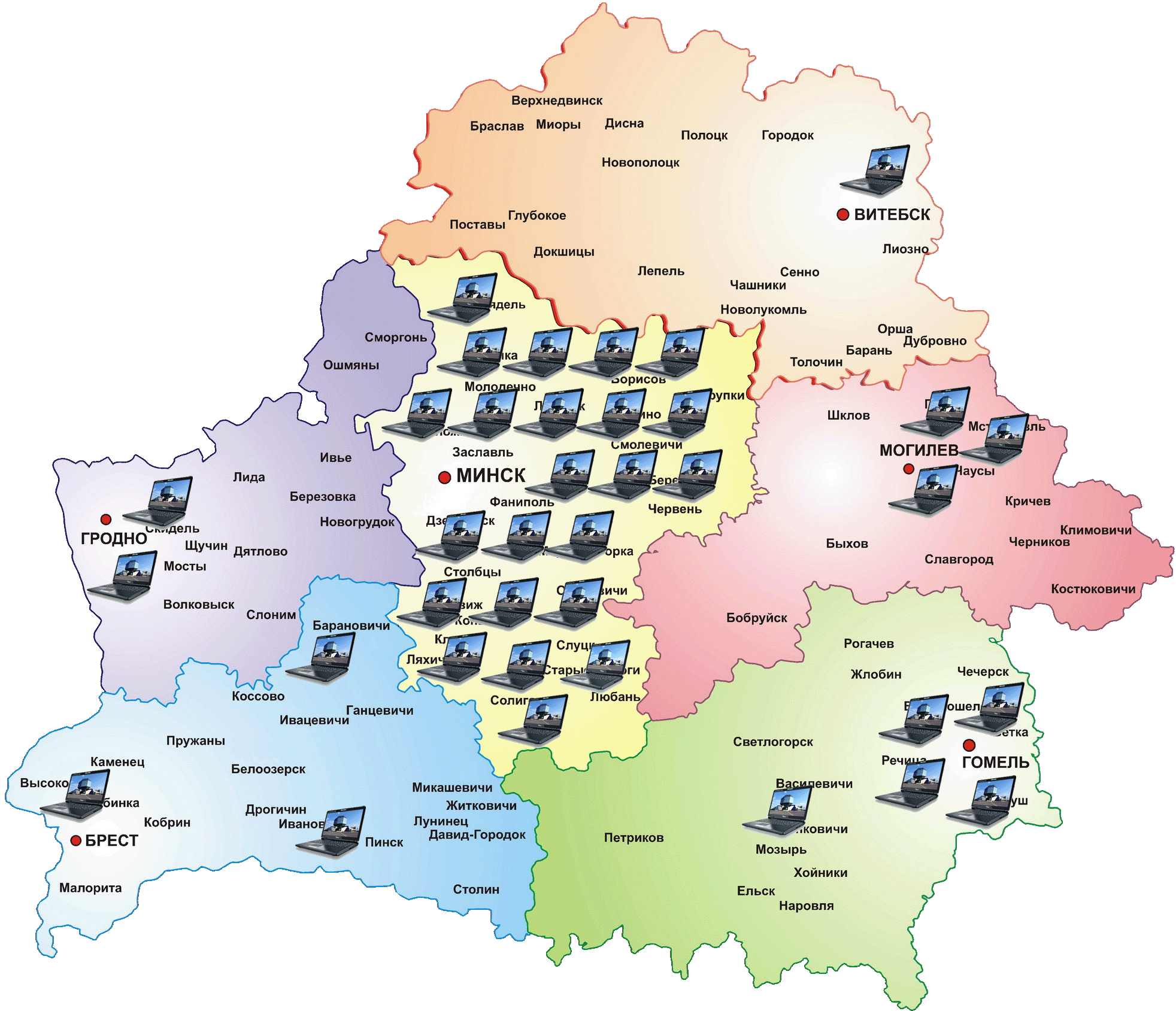 [Speaker Notes: Доступ к представленным в ВЧЗ ресурсам, обеспечивается через сеть библиотек-партнеров НББ по корпоративному приобретению ЭИР. На сегодняшний день партнерами НББ являются 41 организация.
Анализ перечня организаций-партнеров, показывает, что данная услуга наиболее востребована в высших учебных заведениях Республики Беларусь. Представленная в базах данных информация активно используется в вузах при осуществлении научно-исследовательской деятельности, организации лекционных и практических занятий, а также в самостоятельной работе студентов. Удобно то, что доступ к ЭИР ВЧЗ возможен с любого персонального компьютера, находящегося в локальной вычислительной сети вуза.]
Подписные (лицензионные) электронные информационные ресурсы для учреждений образования:
часть информационного обеспечения образовательного процесса в системе информационных ресурсов специальных библиотек (вузов, колледжей и школ);

альтернатива (в полном объеме либо частичная) подписке учреждений образования на печатные периодические издания, возможность увеличения подписного репертуара и сокращения затрат на печатные издания; 

информационная основа для самостоятельной работы учащихся и формирования их информационной культуры;
 
обеспечение информационной основы для коллективной интеллектуальной работы учащихся («Школ исследователя», «Интеллектуальных центров» и др.);

информационные сервисы для сбора и/ или генерирования аналитических данных (материалов).
Ресурсы открытого доступа это качественно новый способ объединения усилий научного и образовательного сообщества, основа инновационного подхода организации  научных  коммуникаций.
Базы данных генерации НББ и других библиотек Беларуси, учреждений высшего образования
Электронный каталог Национальной библиотеки Беларуси
Онлайн-энциклопедия «Беларусь в лицах и событиях»
Электронная библиотека диссертаций и авторефератов диссертаций,
       защищенных в Республике Беларусь 
Электронная библиотека Национальной библиотеки Беларуси
Электронный архив национальной периодики
Беларусь: от прошлого к настоящему
Репозитории учреждений высшего образования Беларуси
Национальная база данных  авторитетных записей
База данных «Ученые Беларуси»

другие
А также цифровые издания и виртуальные проекты. 
Все это обеспечивает возможности:
Использования интегрированных поисковых систем по всем ресурсам библиотек Беларуси;

Доступ к национальному ресурсу авторитетных записей – структурированных сведениях об авторах, персоналиях, учреждениях, торговых марках, географических наименованиях и и др.; 

Возможность использования электронных вариантов документной продукции, недоступных/мало доступных;

Доступ к цифровым копиям национальных документов, отсутствующих на территории Беларуси;

Использование в образовательном процессе актуализированных 
пластов информации, отражающих историко-культурное развитие страны; 

Удаленный доступ к электронным коллекциям документов, являющихся общественным достоянием; виртуальным проектам,  использования формирование БД (библиографических, полнотекстовых и др.), 

Позитивное воздействие на информационные потребности и ценностные ориентации студентов, учащихся;
информационная основа для самостоятельной работы обучающихся и формирования их информационной культуры .
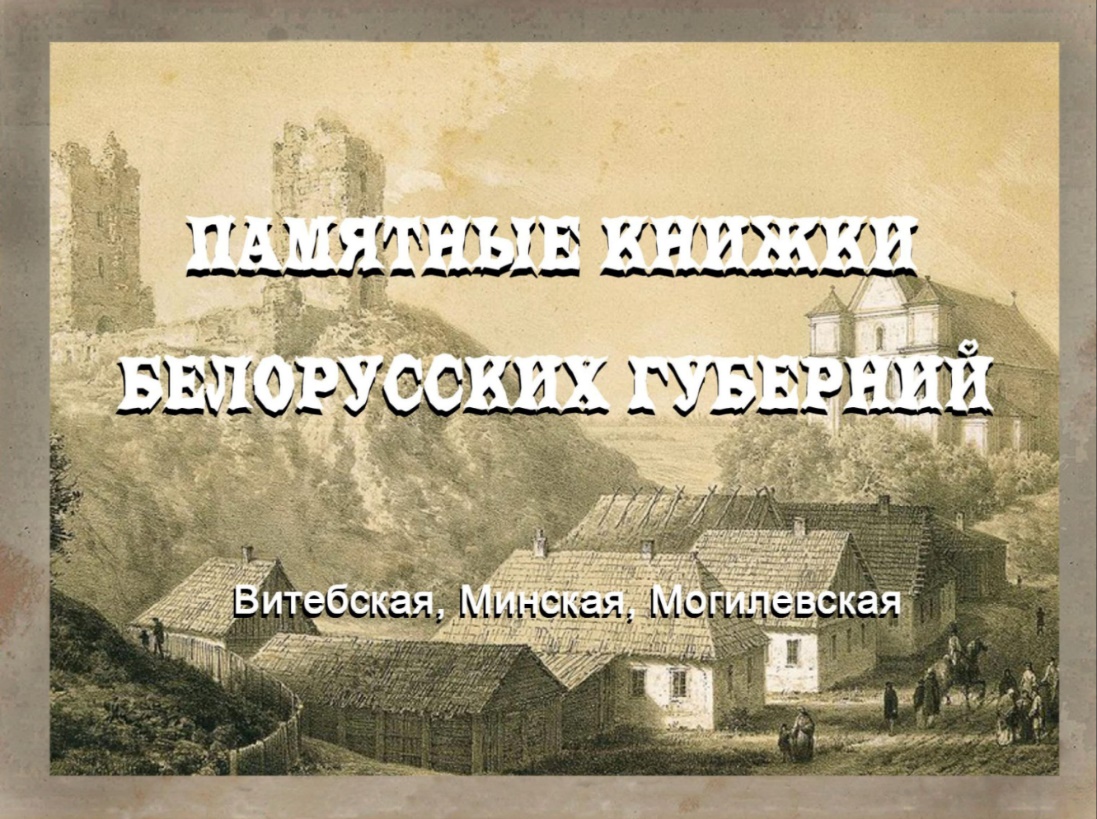 Информационно-коммуникационные технологии в учебном процессе учреждений высшего образования
Информационно-коммуникационные технологии - совокупность методов, производственных процессов и программно-технических средств, предназначенная для выполнения информационных процессов и обеспечивающих надёжность, оперативность и снижение трудоёмкости. 





Например, при изложении лекционного материала или проведении практического занятия:
круглый стол - многопользовательский интерактивный инструмент для одновременной работы с несколькими обучающимися;
интерактивная доска;
системы для интерактивной оценки, которые обеспечивают быстрый доступ к результатам тестирования, например системы MimioVote, ActiVote от Promethean;
средства визуальной презентации и документ-камеры и др.
Платформы, ресурсы и сервисы для управления информацией с использованием компьютерных технологий, что обеспечивает поиск, создание, управление, передачу и хранение информации.
Информационно-коммуникационные технологии (ИКТ) в учебном процессе учреждений высшего образования
Преимущества для учебного процесса:
повышают качество системы высшего образования;
возможности для обучающимся в удобное для них время использовать сервер с учебно-методическими материалами;
выстраивание обучающимися индивидуальной траектории обучения;
возможность обучающимся осуществлять общение с преподавателем в удобное время (форумы, чаты, электронная почта, онлайн-конференции);
возможность постоянного обновления методических материалов, осуществление контроля и самоконтроля за результатами учебной деятельности обучающихся.
Недостатки /проблемы:
недостаточное ресурсное обеспечение и материально-техническая оснащённость учреждений высшего образования;
низкий уровень технологий - низкий уровень дидактических составляющих электронных образовательных ресурсов;
недостаточный уровень информационной компетенций преподавателей -  не эффективное использование  в образовательном процессе ИКТ
 отсутствие комплексной системы оценивания обучающихся и др.
Информационно-коммуникационные технологии (ИКТ) в учебном процессе учреждений высшего образования
Условие реализации дистанционного обучения - использование современных средств телекоммуникации. Это позволяет: 
автоматизировать процесс управления образованием,
 совершенствовать и модернизировать образовательный процесс,
 повышать мотивацию к обучению,
использовать комплекс унифицированных программно-технических и дидактических средств, предназначенных для интенсификации самостоятельной познавательной деятельности студентов, поддержки этого процесса и управления им. 
В системе высшего образования и науки популярный программный продукт для системы дистанционного обучения (с открытым исходным кодом) представляется Moodle LMS (Modular Object-Oriented Dynamic Learning Environment). Модульная объектно-ориентированная динамическая образовательная среда (в основе - теория социального конструктивизма, сотрудничество и самостоятельность обучающихся). : теоретический материал (лекции), практические задания (задачи, вопросы, тесты для самоконтроля) и задания для проверки знаний (тесты, виртуальные лабораторные и курсовые работы), видео приложения (видеолекции, видеодемонстрации) и др.
.
Регламентирована: Кодекс Республики Беларусь об образовании (изменения 2021 г., включая  Формы получения образования, применение дистанционных образовательных технологий»)
Дистанционная форма получения образования – обучение и воспитание, преимущественно самостоятельное освоение содержания образовательной программы обучающимся и взаимодействие обучающегося и педагогического работника на основе использования дистанционных образовательных технологий.
Информационно-коммуникационные технологии (ИКТ) в учебном процессе учреждений высшего образования
Концепция открытого образования - система предоставления спектра образовательных услуг с помощью средств распределённой информационно-образовательной среды, выбранных пользователем. Создаются локальные центры дистанционного обучения в учреждениях высшего образования. Использование блогов, социальных сетей, коллективных энциклопедий, фото-, видео-, аудио хостингов в учебно-образовательном процессе.
Модель открытого образования обеспечивает:
получение обучающих материалов на всех уровнях подготовки специалиста;
доступность учебного процесса и обучающих инструментов для широкого круга пользователей;
изучение результатов научных исследований независимо от географических, социально-экономических и других факторов.
публичность обмена информационными ресурсами и их оценку пользователями;
создание персональной (индивидуальной) учебной среды (обучающийся активный элемент системы, она контролирует и направляет его деятельность и позволяет ему влиять на ее  наполнение).
применение контроля с учетом возможностей цифровой среды
Выбор и применение методик обучения и контроля с учетом возможностей цифровой среды. 
Реализация интерактивного взаимодействия преподавателей и студентов, осуществление различных форм текущего и промежуточного контроля результатов обучения с использованием информационно-коммуникативных технологий.
Информационно-коммуникационные технологии в учебном процессе учреждений высшего образования
В дистанционном обучении:  
интерактивные лекции с синхронными слайдами и видеозаписью преподавателя с подробным толкованием вопросов, возникших после изучения блока учебного материала; несколько окон, средства навигации по содержанию видео лекции с помощью ссылок, средств управления видеорядом, переходы к любому из  слайдов.
контроль знаний в форме тестирования (теория тестирования Item Response Theory (IRT) -  моделирование вероятности ответа каждого респондента на каждое задание теста. Позволяет  найти параметры задач; найти параметры знаний обучающихся; подобрать функцию для определения вероятности правильного ответа на вопросы теста. 
Преимуществами IRT являются:
стандартизированный характер IRT, что позволяет объективно оценивать уровень подготовленности экзаменуемого, с учётом сложности заданий тестов;
объективность при сравнении знаний разных обучающихся с установлением их рейтинга.
Разработка и использование средств компьютерного обучения
электронный учебно-методический комплекс, 
электронный учебник, 
онлайн-консультации, 
компьютерное тестирование и др.
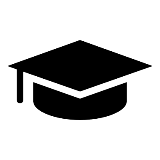 Раздел II. Тема 8. Цифровая трансформация образовательного процесса
Вопросы:
Информационно-коммуникационные технологии в учебном процессе учреждений высшего образования. 
Электронные информационные ресурсы и сервисы в обеспечении учебного процесса учреждений высшего образования. 
Сетевые образовательные платформы и дидактические условия их эффективного применения в учебном процессе. 
Дидактические требования к разработке и использованию средств компьютерного обучения.